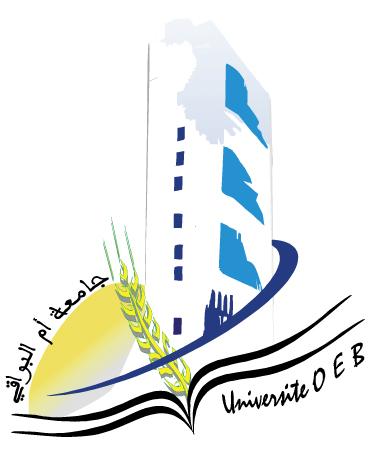 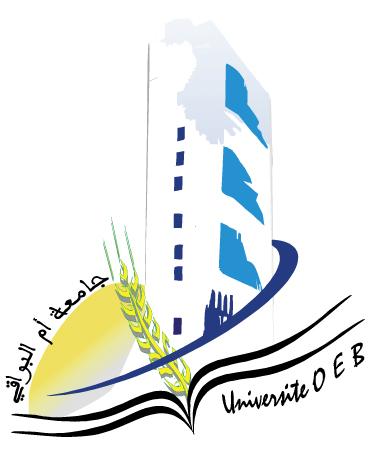 Larbi Ben M’hidi University
Faculty of Exact Sciences, Natural Sciences and Life Sciences
Department of Mathematics and Computer Science
Physics 1
Mechanics of the material point
Dr. Souheyla Gagui
souheyla.gagui@univ-oeb.dz
1
1
Online courses
Mechanics of the material point
Chapter 1: Kinematics of a material point
Movement characteristics
Rectilinear motion
Motion in a Plane
Movement in space
Relative motion
2
Online courses
Rectilinear motion
1. Uniform Rectilinear Motion
2. Uniformly  Varied  Rectilinear Motion
3. Rectilinear motion with variable acceleration
4. Sinusoidal rectilinear movement
3
Online courses
Rectilinear motion
Rectilinear motion is a motion of a material point along a trajectory is a straight line.
M
o
x
4
Online courses
1. Uniform rectilinear motion
Time equation of Uniform rectilinear motion
We choose the OX axis as a rectilinear reference and we put the initial condition :
To obtain the expression of the x as a function of time, it is necessary to integrate the expression for the velocity.
We have :
5
Online courses
Equation Uniform  rectilinear motion
t
o
x
x
t=0
Initial position (m)
at t=0
Final position (m)
at t
velocity (m/s)
6
The graphical representation of displacement, velocity and acceleration as a function of time for uniform rectilinear motion as follows :
x(m)
x(m)
Position – time graph
O
O
t(s)
t(s)
7
Online courses
Velocity – time graph
v(m/s)
v(m/s)
O
O
O
Acceleration – time graph
t(s)
t(s)
t
8
Example 1
Solution
Let's first prove the motion is rectilinear by finding the trajectory equation.
Equation of a straight line, so the movement is rectilinear.
9
For this movement to be uniform, the Velocity must be constant.
We have  the  position vector is :
The velocity vector is :
= C
v= C
This indicates that the movement is uniform.
The movement rectilinear and uniform.
10
Online courses
2. Uniformly  Varied  Rectilinear Motion
Time equation of Uniformly  Varied  Rectilinear Motion
We put the initial condition :
We have :
If we take the initial condition :
We have :
11
Initial position (m)
Initial  velocity (m/s)
Equation Uniformly  Varied  Rectilinear motion
12
Online courses
The graphical representation of acceleration, velocity and displacement as a function of time for Uniformly  Varied  Rectilinear Motion as follows.
x(m)
x(m)
x0
O
O
Position – time graph
t(s)
t(s)
13
Online courses
Velocity – time graph
V(m/s)
V(m/s)
O
O
O
O
t(s)
t(s)
t(s)
t(s)
Acceleration– time graph
14
Example 2
A point body moves in the axis OX such that its velocity at time ‘t’ is given by :
1-Find the time equation of this movement knowing that at time t = 0,  x =3 m.
2-Deduce the equation of acceleration. What is the nature of the movement?
V
Solution
1- We have :
15
Online courses
We have :
Equation of the movement
2-We have :
The acceleration is constant
The movement is Uniformly  Varied  Rectilinear
16
Online courses
3. Rectilinear motion with variable acceleration
If a material point's trajectory is a straight line and its acceleration is a function of time (a=f(t) variable) , then its movement is said to be rectilinear with variable acceleration.
Example 3
1-We have :
Solution
a=f(t)
The movement is Rectilinear with variable acceleration
17
and
V
18
4. Sinusoidal rectilinear movement
The motion of a material point is rectilinear sinusoidal if its time equation can be written in the form :
Or
:Amplitude (m) .
19
Expression of  velocity
By deriving the time equation we obtain the expression for instantaneous velocity
We have :
V
This velocity varies between two extreme values :
20
Online courses
Expression of acceleration
We have :
This acceleration varies between two extreme values :
21
Online courses
M
x
o
x
22